Государственное бюджетное образовательное учреждение города Москвы детский сад №2567
Открытое Игра-Занятие 
Образовательная Область «Социализация»
Тема  « Плохо Быть Одному »
Автор: 
Губайдулина Лилия
Программное Содержание:
-донести до сознания детей содержание рассказа «Поезд» (плохо быть одному );
-развивать у детей интерес к различным видам игр, побуждать к активной деятельности;
-формировать у детей умение соблюдать в процессе игры правила поведения.
-вызвать положительный эмоциональный отклик на предложение изготовить солнце дружбы, развивать мелкую моторику рук.
-воспитывать умение объединяться в игре, дружеские отношения.
Материал к занятию:
1.Рассказ «Поезд»
2.Медальки с изображением животных, игрушки. 
3. Аудио диск для танца.
4.Вырезанные ладошки для аппликации, бумага формате А3,
Ребята давайте я вам задам интересную загадку
Чики - чики-чики-чок
Не стесняйся язычок
Не пугайся не ленись
Повтори не ошибись
Если б не было его
Мы не сказали ни чего(язык)
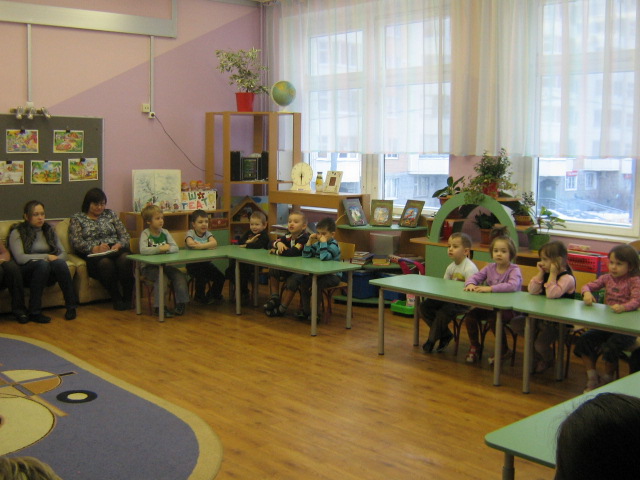 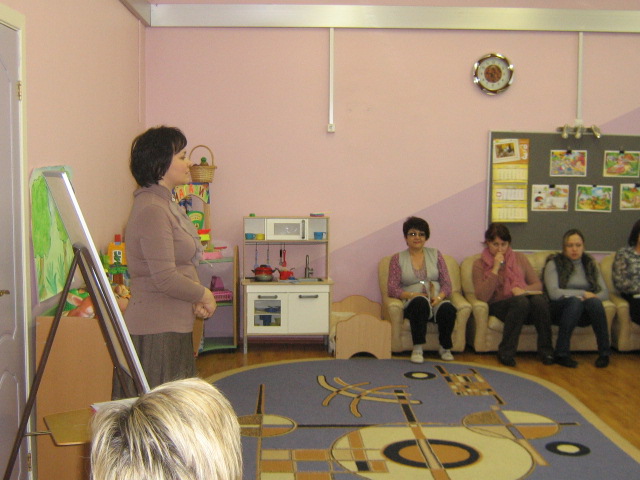 Чтение рассказа «Поезд»
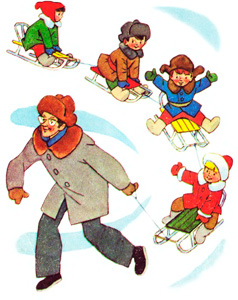 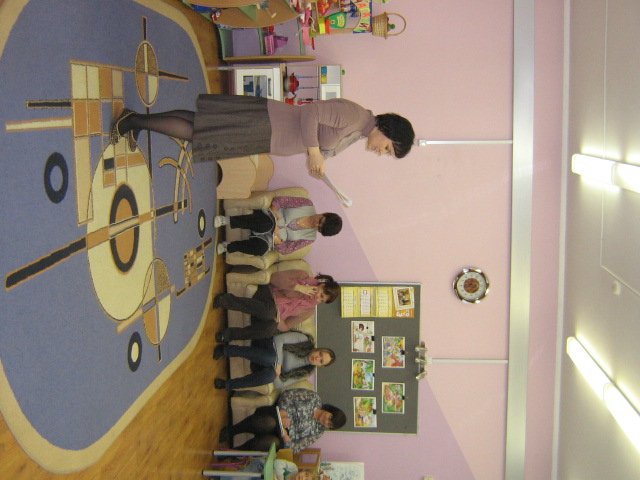 «Поезд» Я .Тайца
Подвижная игра «Ищу друга»
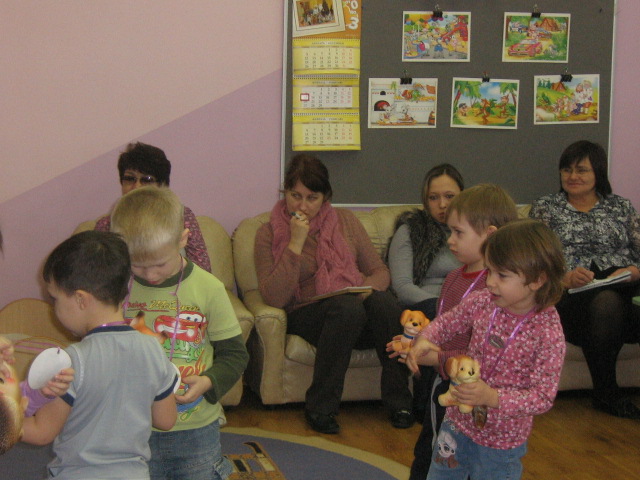 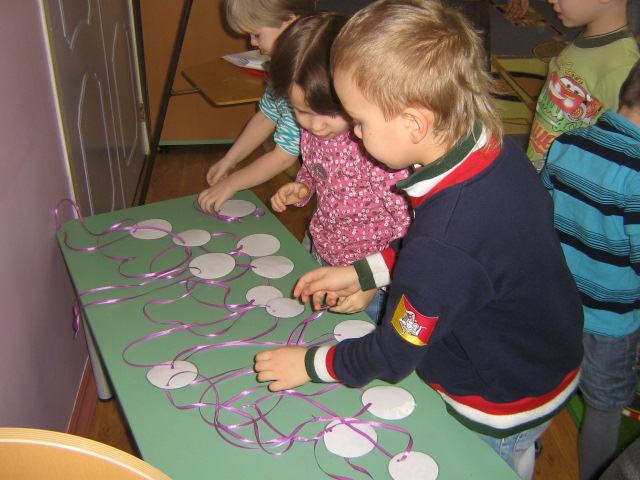 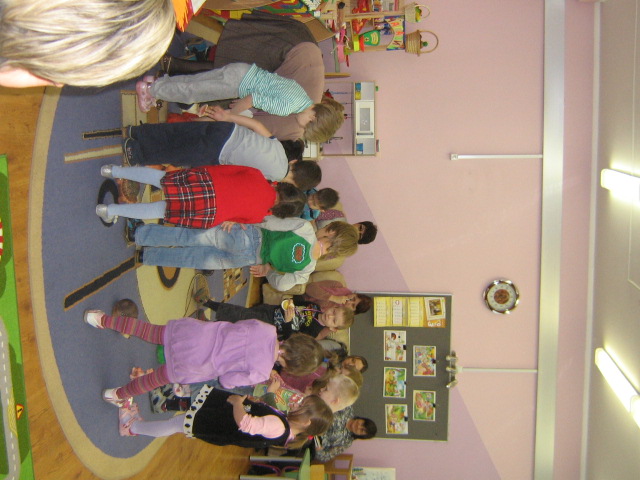 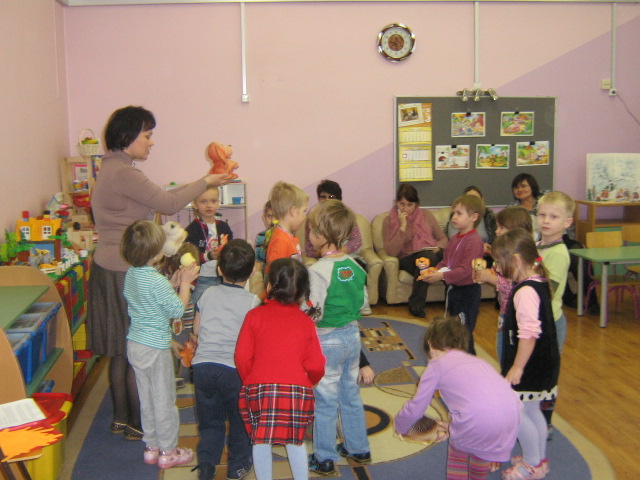 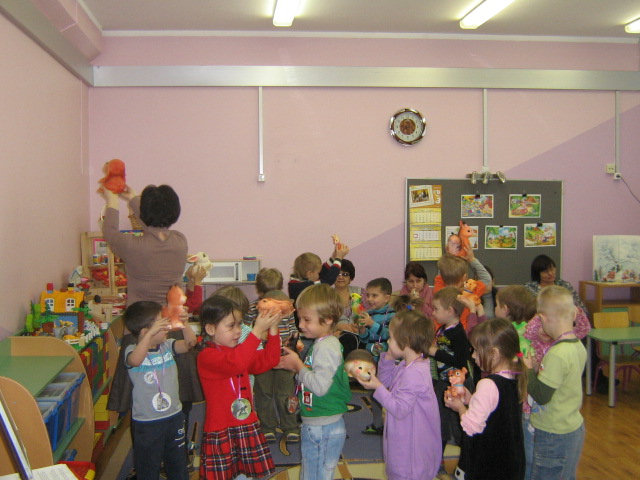 Аппликация «Солнышко дружбы»
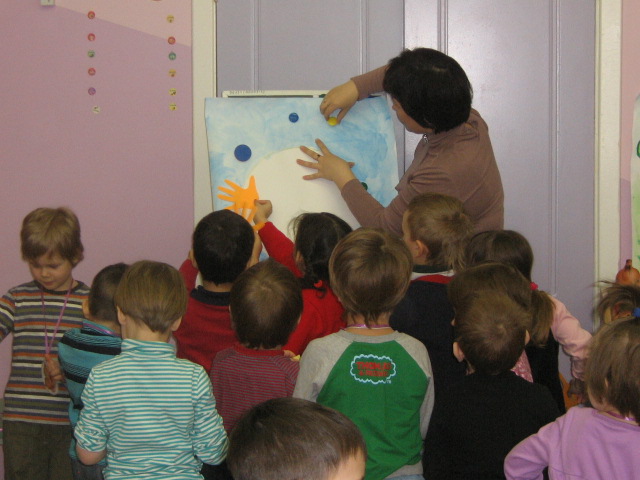 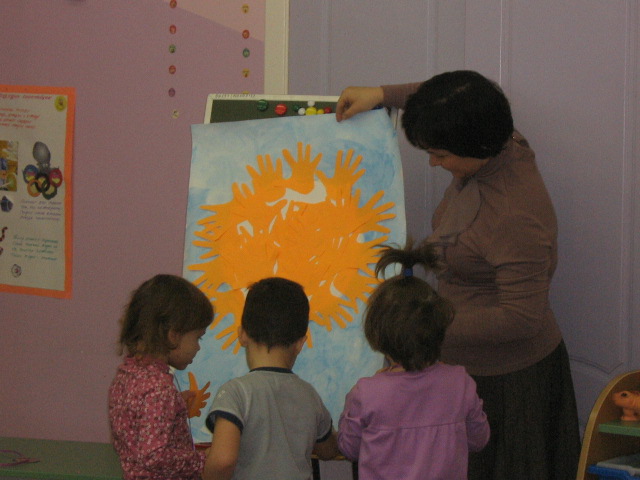 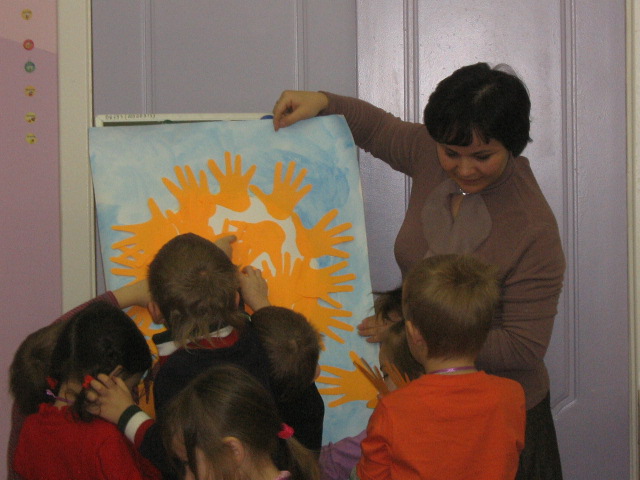 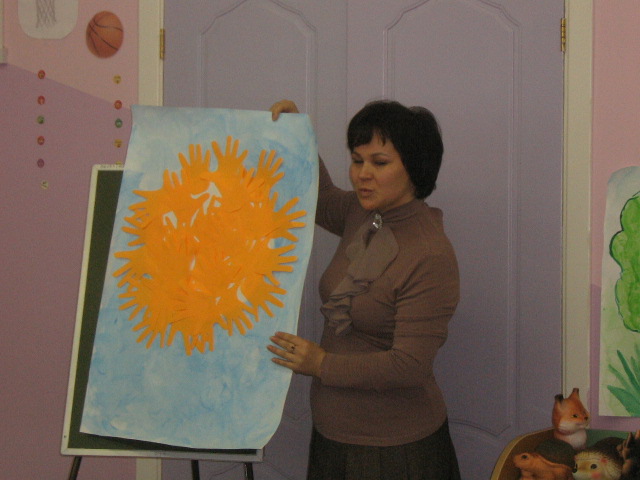